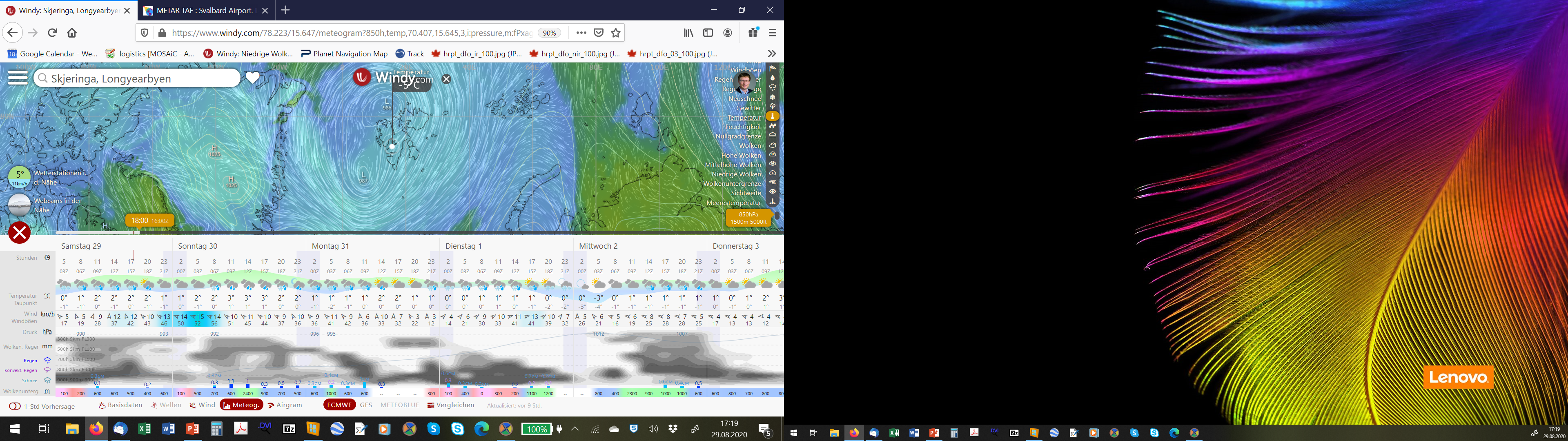 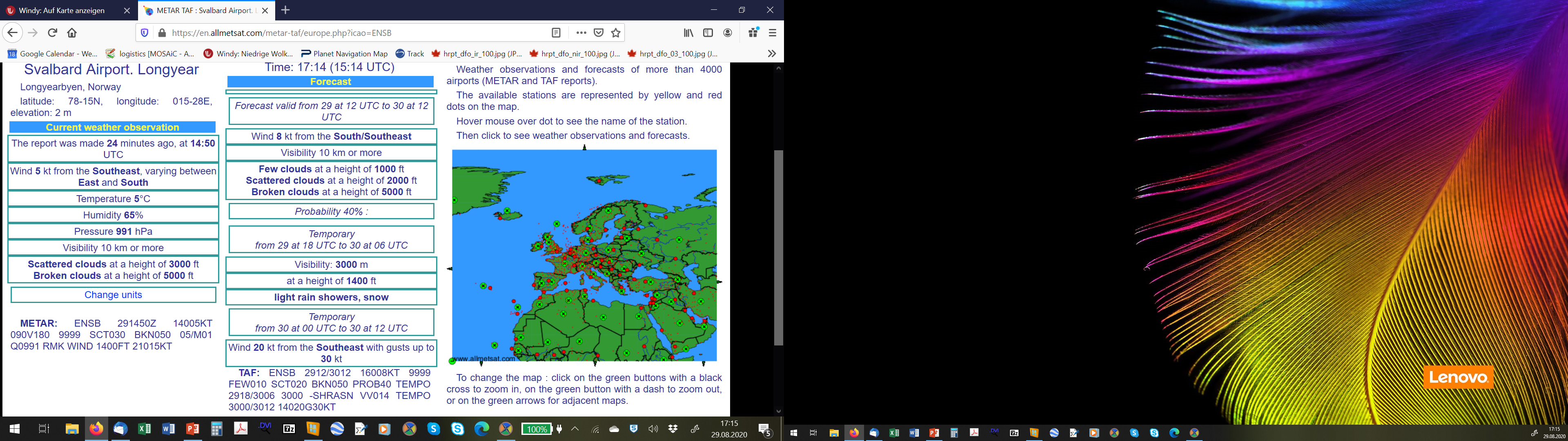 Purpose of Test-Flight:

Wing by wing flight for UFA and SZ
Five-hole nose boom calibration pattern
Radar MW calibration, radiation pattern
Test of microphysical probes


Three flight segments
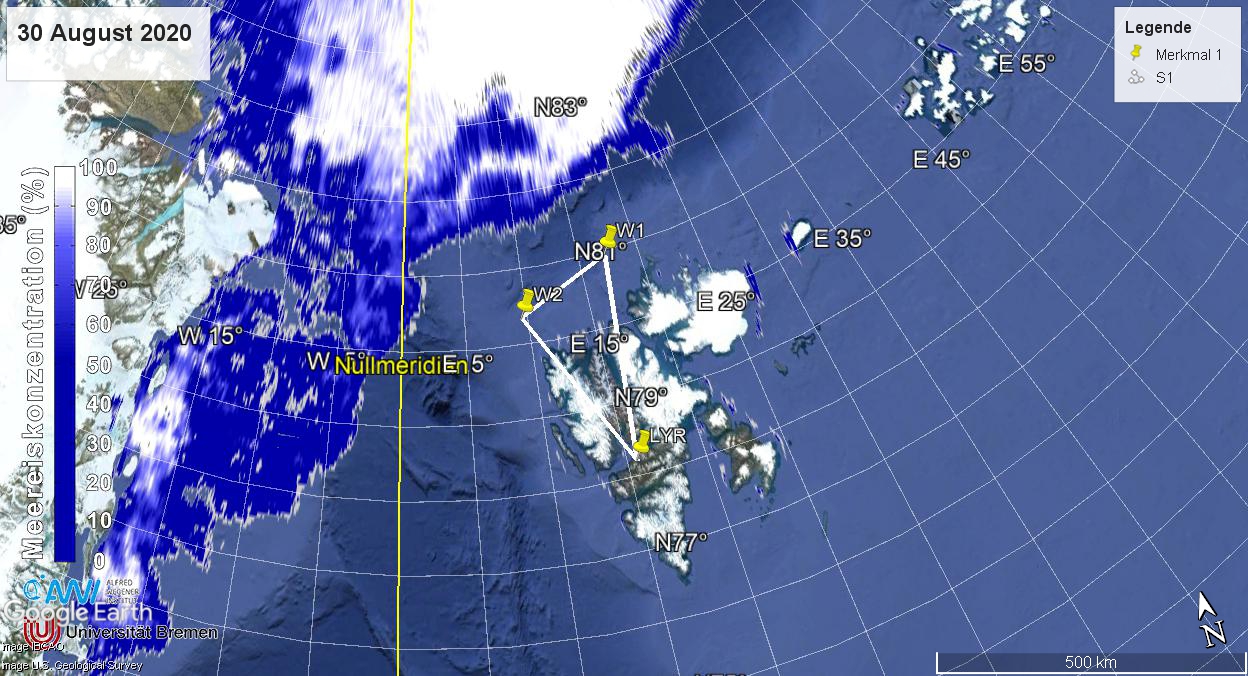 LYR  W1 	Wing-by-wing flight for UFA and SZ
W2		ive-hole nose boom calibration pattern
W1  W2	Radar/MW and Radiation calibration
W2  LYR	Test of microphysical probes
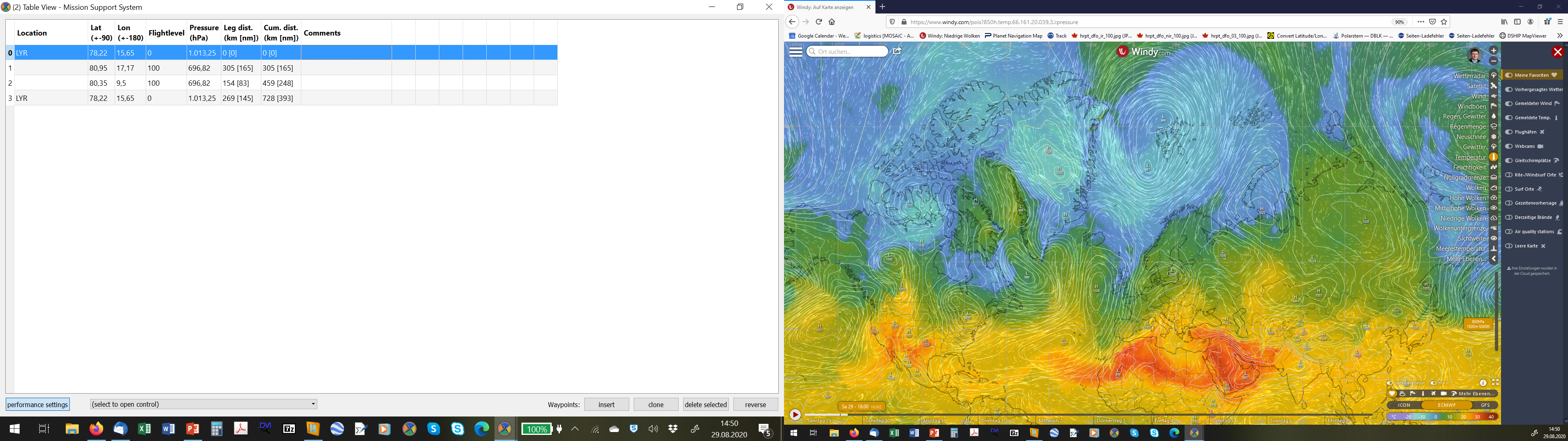 165 NM  83 Min
83 NM    42 Min
145 NM  73 Min
	      198 Min
Plus 45 Min Nose-Boom Calibration
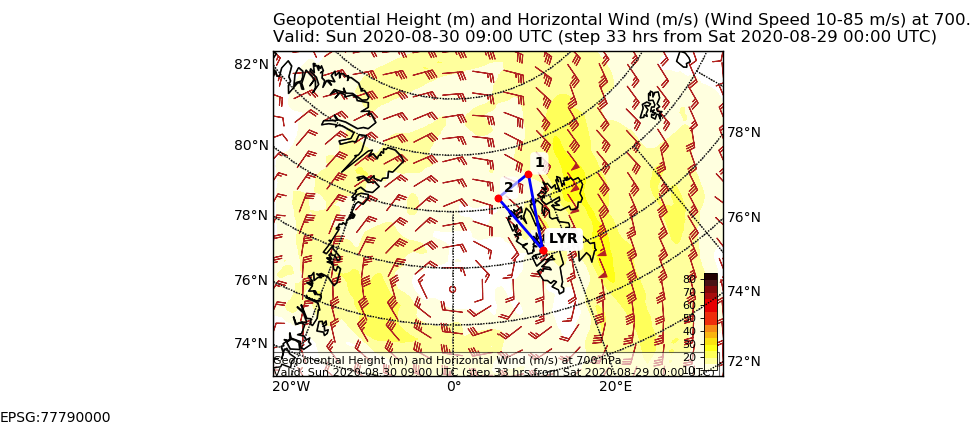 700 hPa
09 UTC
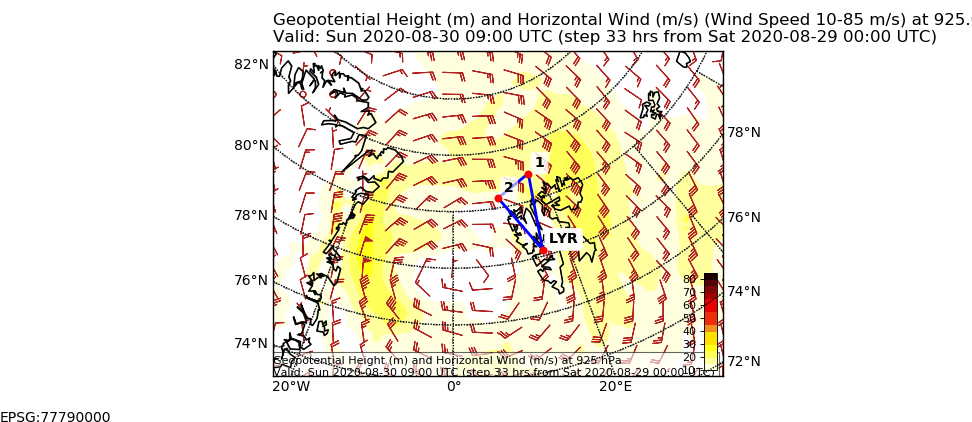 925 hPa
09 UTC
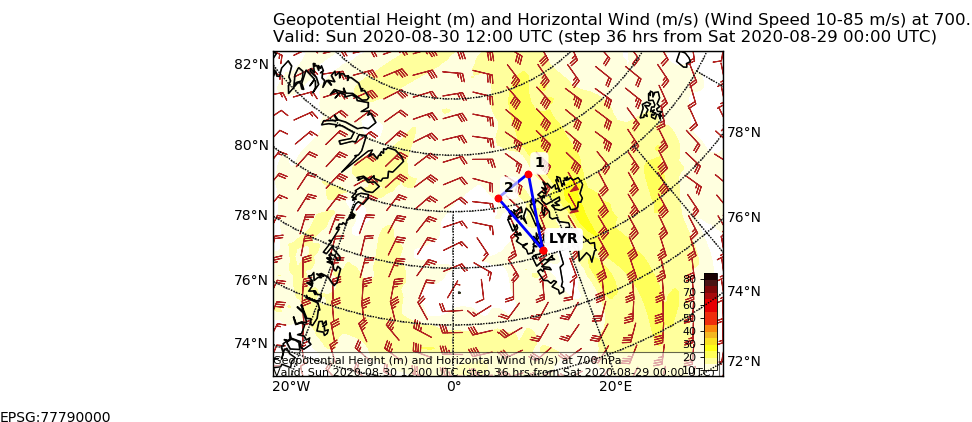 700 hPa
12 UTC
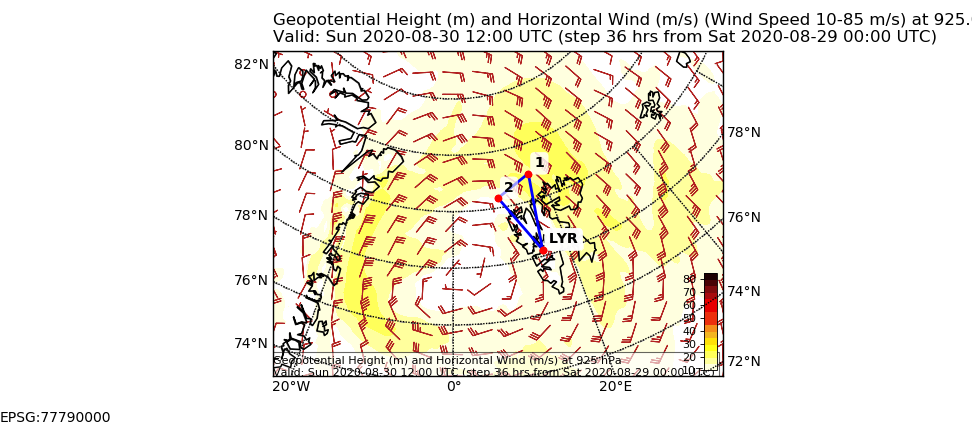 925 hPa
12 UTC
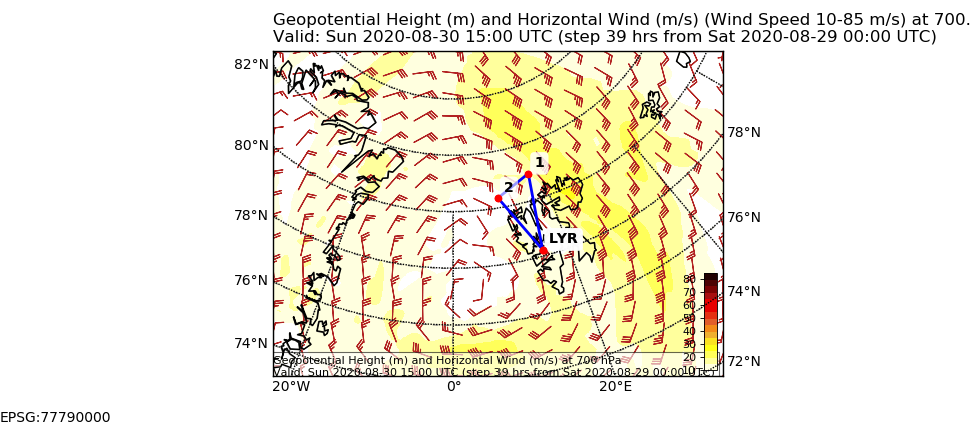 700 hPa
15 UTC
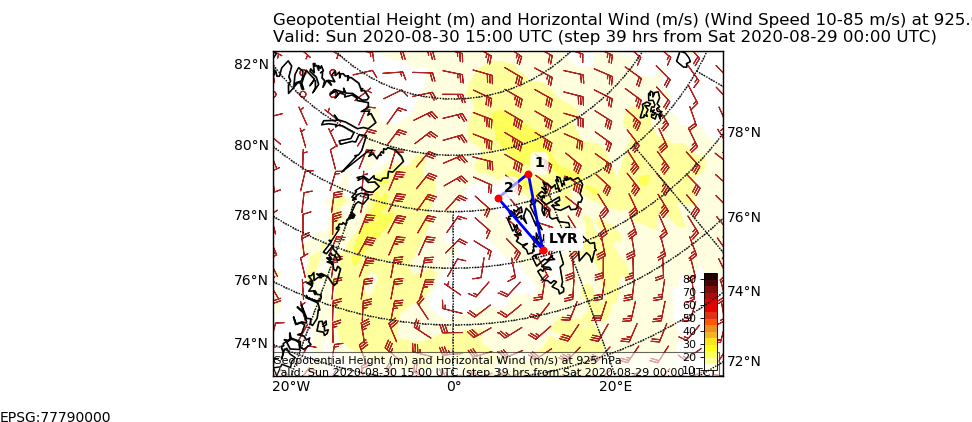 925 hPa
15 UTC
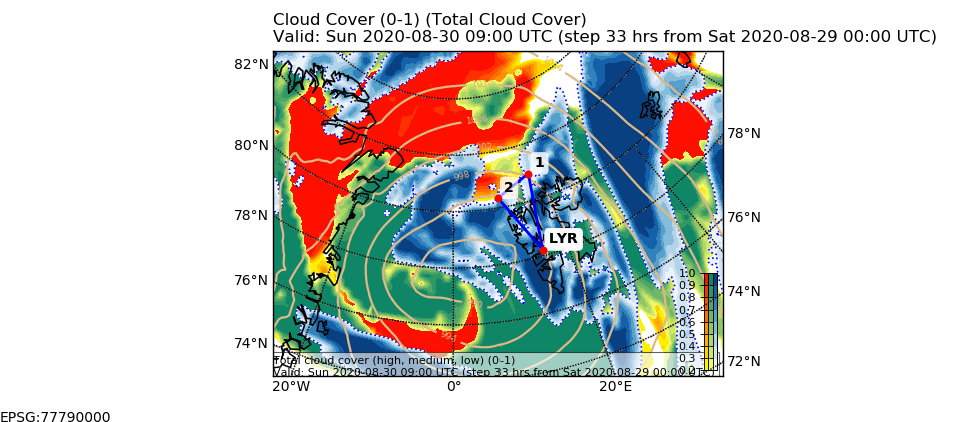 Clouds
09 UTC
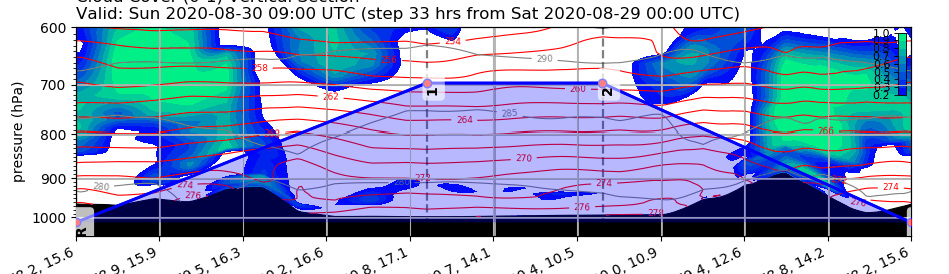 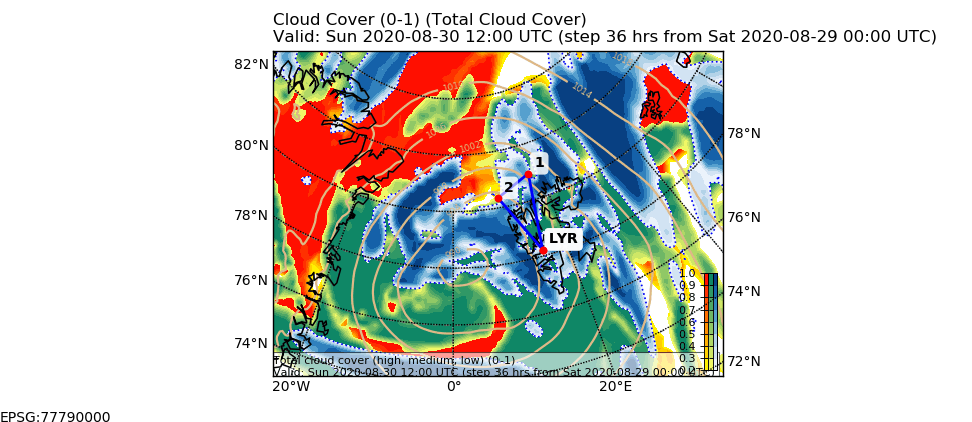 Clouds
12 UTC
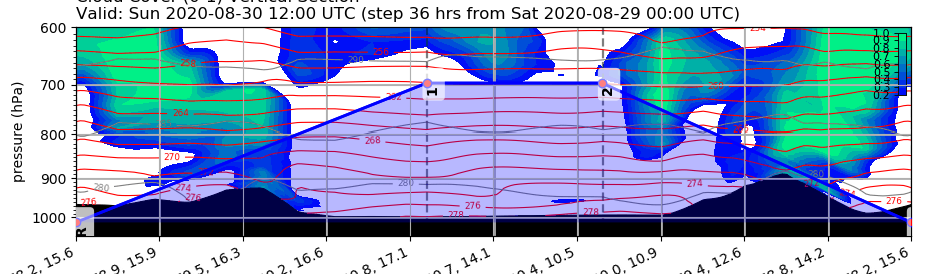 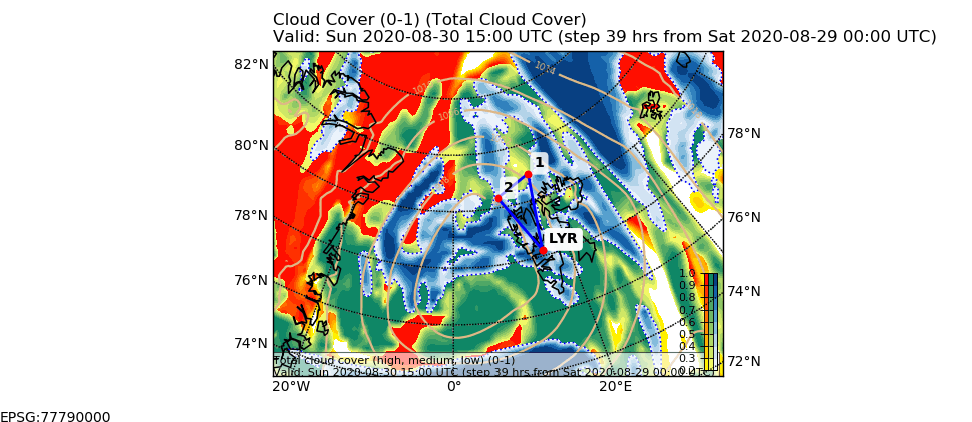 Clouds
15 UTC
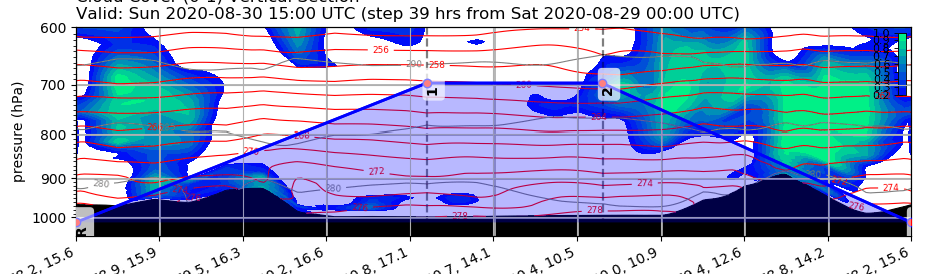 POLAR 5
Remore Sensing
Flight Plan: MOSAiC ACA Flight 2019 03 30, Sunday
Est. Take Off:    09:00 LT
Crew: 	Mission PI		Manfred Wendisch
	AWI			Martin Germann
	PMS			Manuel Moser
	Radiation		Michael Schäfer
	Radar/MW/Lidar	Mario Mech
	Extra Seat		Stephan Schön
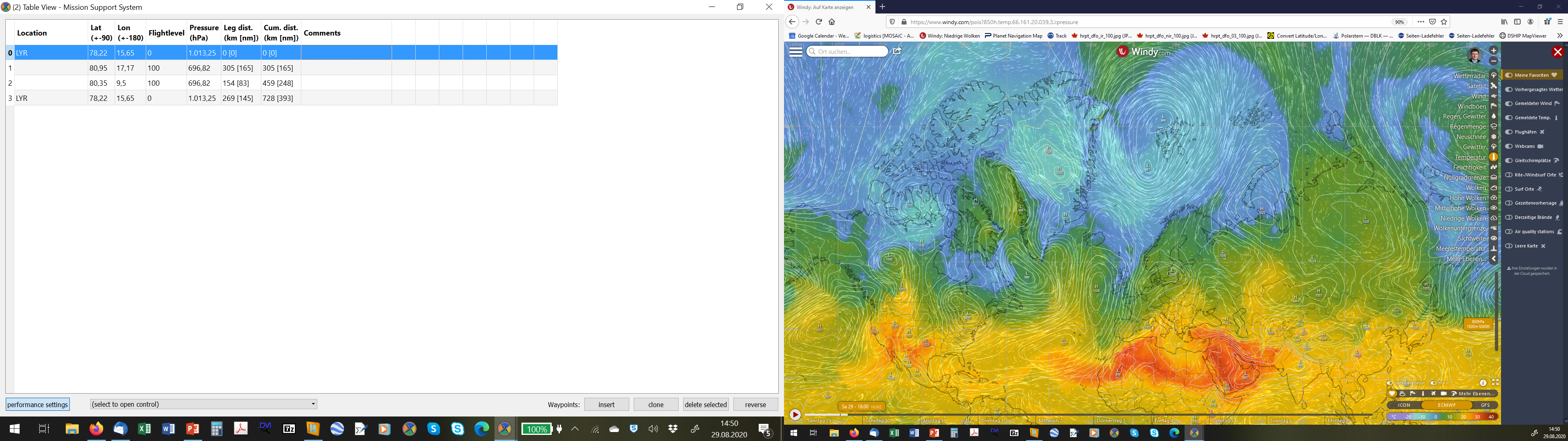 Waypoints:	LYR: 	 78° 14.816' N,    15° 27.545' E
Nose-boom + rad 
calibration
Legs of 20 miles length
Drop sondes
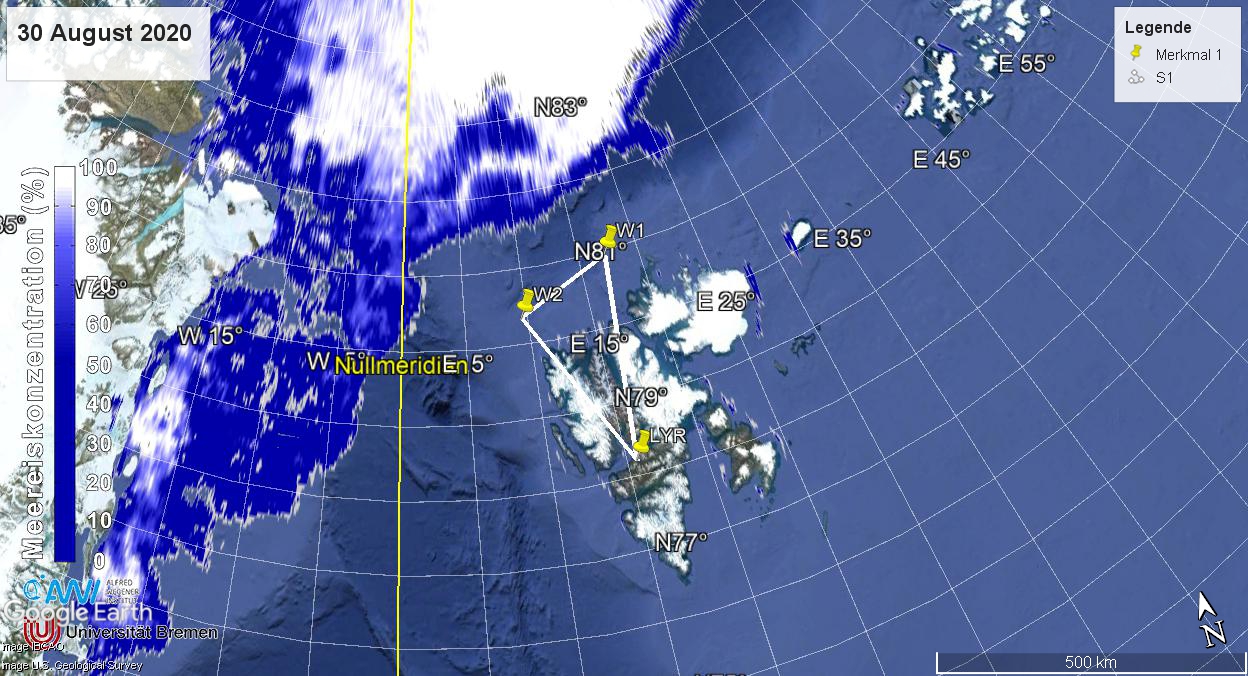 After take-off climb to FL100
Coordinate with P6
Flight Plan P5

LYR  W1 climb and stay at 10,000 ft: 	165 NM @ 120 kn		83 min
In coordination with P6

W1 – Nose-boom/rad calib		4 times 20 NM @ 120 kn		45 min
	
W1 – W2 Radar/MW calibration		83 NM @ 120 kn			73 min

W2  LYR 				145 NM @ 120 kn 		73 min
In coordination with P5
	 	
						      Total:	473 NM	236 min
Patterns for calibration: Noseboom
During each flight there should be one section where the same 
Leg  of 5 min length is flown in opposite direction. 

More such legs       better accuracy of our wind measurement
5 minutes
This can be flown below clouds, or in clouds
Also possible at high levels (e.g. 10.000 ft) on our way home
15
Patterns for calibration: Noseboom
To be flown only one time during the campaign:
2 min-legs with different speed (TAS)  (parallel to wind)
100 Kn
80 Kn
140 Kn
100 Kn
120 Kn
80 Kn
120 Kn
60 m above surface
Closed  Sea Ice
16
Patterns for calibration: Radiation
Radiation Square
1-2 min edge length
First leg should be oriented towards the sun
17
Some Definitions
Temp (fast): ascend from the lowest level to e.g. 3000 ft
                       with 2000 ft/min or, vice versa, descend

Temp (slow): ascend/descend rates of 100-200 ft/min


A temp should always reach 
the lowest possible height above the surface
Some Definitions
Short turn:                         Long turn:
19
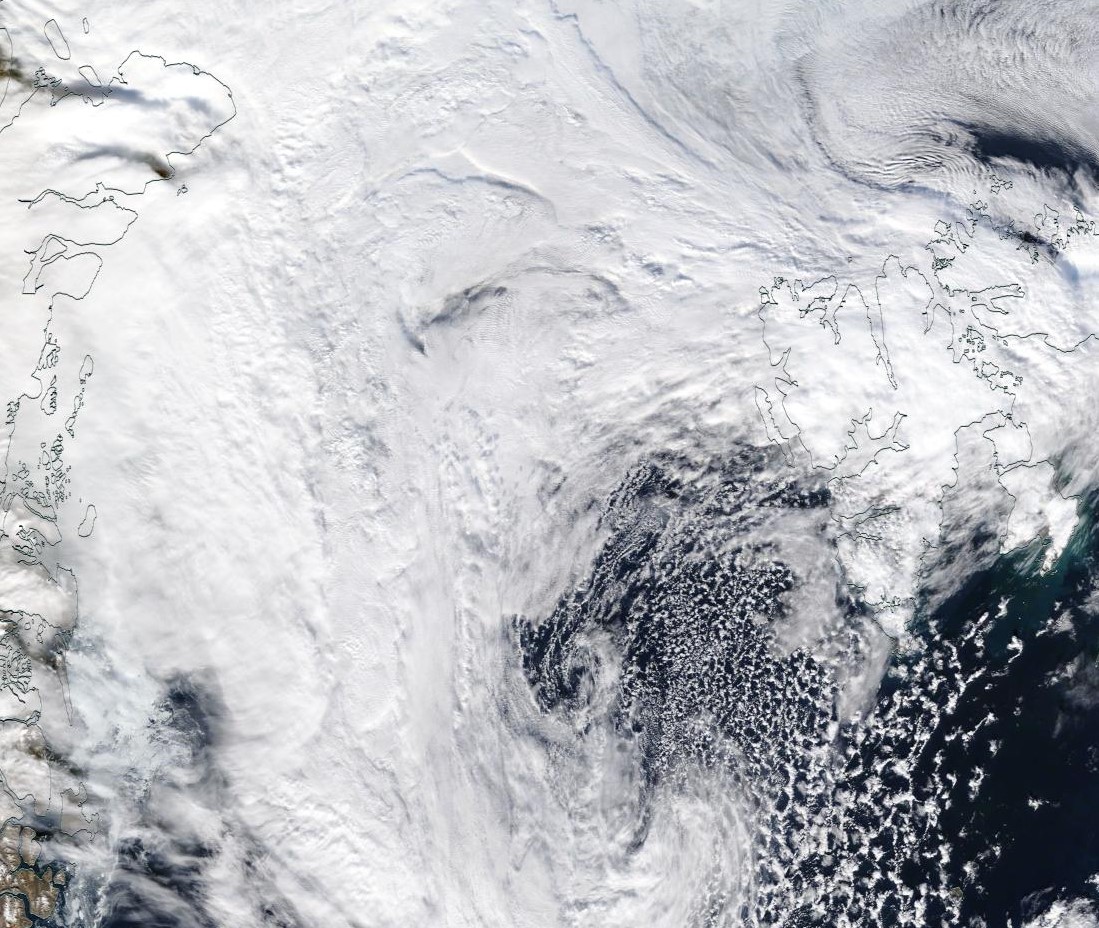